FUNDamentals
Improving your grant-writing skills to give funders the information they want and increase your chances of receiving the money you need
Funders are Friends, not Foes
FUNDamentals, Part One
Shared Responsibilities
Funder
Has money to disburse
Has a goal for that money
Must find recipients that match their goals and ideals
Tracks their own success through those matches
Recipient
Has a goal in mind
Designs solutions to help reach that goal
Seeks funding to match the solutions
Must write a funding application to show alignment with the funder's goals
Tracks success through use of the funds they receive
A Little Help for Your Friends
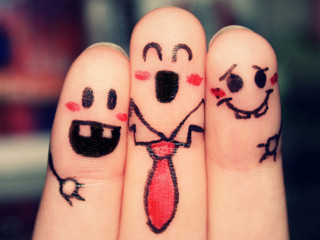 1. Is this a match?
2. How can I make you look good?
Matchmaker, Matchmaker
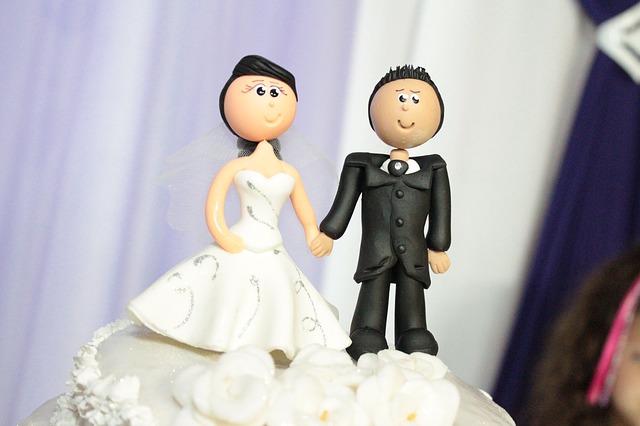 1. What do I really need?
2. What will the funder consider a “success?”
3. What are they explicity including/excluding?
4. Do I have “grant goggles” on?
Making Them Look Good
-Bring out their best features in your application
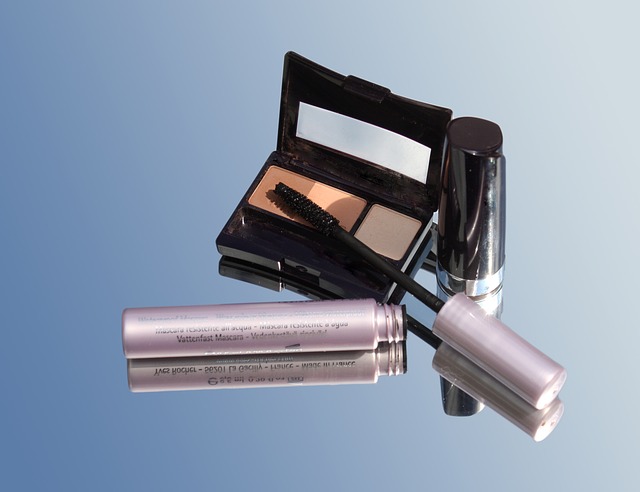 -Help them see the “after”
Group Prompt #1
What is this funder looking for in a recipient?

“(Funder) has an overarching priority to support research that contributes to school readiness and improved academic achievement for all students and particularly for those whose education prospects are hindered by inadequate education services and conditions associated with poverty, race/ethnicity, limited English proficiency, disability, and family circumstance. Please read (recommended document) for background information.”



What should you highlight in an application to this funder to make your request more appealing?
FUNDamentals, Part Two
Preparing Your Draft:
The 3 O's
What are the 3 O's?
1. Organize

2. State the Obvious

3. Overcommunicate
Organize
1. Collect all standardized and “boilerplate” information required. Double check it.

2. Collect research, evidence, data, numbers, facts, figures, etc. related to your proposal.

3. Create an outline of your proposed project.

4. Construct a credible and realistic timeline.

5. Check and double check your budget.
State the Obvious
1. Ask yourself: 
	“What am I expecting them to 	know or assume?”

2. Try inserting helper phrases: 
	“By doing x, we intend to gain 	y.” 
	“If we perform task A, it will result in B.”
Overcommunicate
1. Look for missing details: Dates, times, numbers of participants, populations, geographic locations, etc.

2. Insert “mirror language” to help make your case.

3. Follow your own trail. Did you leave enough breadcrumbs?
Group Prompt #2
Compare and Contrast

Which of the following applications shows a more effective use of the 3 O's?
Group Prompt #2
Example #1
“In the 'Color Your World' program, students will be paired with visiting artists to design murals depicting their vision for the future. It is our hope that the mural display will have a key role in improving overall school culture and reducing violence between peers. Students will work on their mural projects during regular meetings with their artist mentors and will learn to incorporate basic principles of design and different artistic techniques into their work. They will also meet as a group to plan the culminating exhibit night and celebration, which will be open to both students and community members. At the end of the program, we will measure student reactions to the mural displays to assess the effectiveness of the project.”
Group Prompt #2
Example #2
“Students in 'Playing for Peace' will be paired with mentor athletes chosen from the broader community based on an application, essay, and evaluation criteria including athletic background, work history, an approved BCI, and relevant experience with children. In Phase 1 of the project, mentor athletes participate in a 4-hour training module delivered by trained social workers. In Phase 2, they will be paired with students based on interviews and teacher recommendations. Since research shows that teachers at the K-8 level are less likely to positively evaluate boys, especially those with ADHD or other underlying conditions, social workers and school psychologists will also be consulted to assist in identifying students who are likely to benefit most from the program.”
Talk Amongst Yourselves...
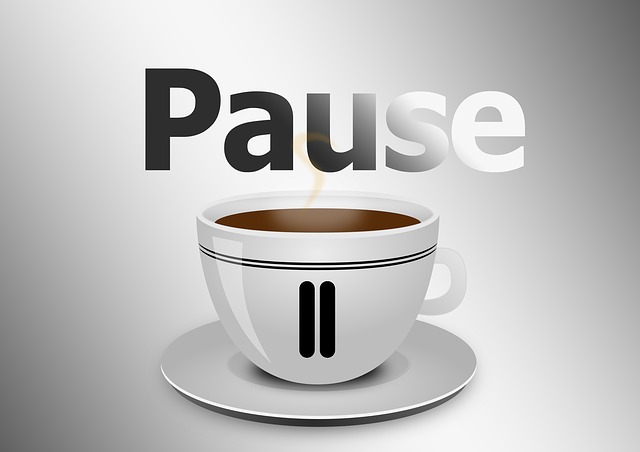 Answering the Hidden “How?”
FUNDamentals, Part Three
If You Have to Ask, You'll Never Know
HOW will you achieve your project's purpose?
HOW will you measure success?
HOW will you organize timelines?
HOW will you achieve additional core requirements?
A weak understanding of “HOW” = a weak section of your proposal. Never leave a “HOW” unanswered.
Show, Don't Tell
“We will analyze participants' experiences”
“We will offer programmatic support”
“We will leverage existing relationships”
“We will schedule regular sessions”
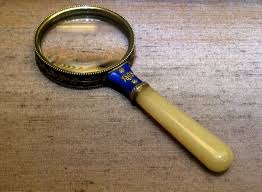 Show, Don't Tell
“We will analyze participants' experiences”
“We will offer programmatic support”
“We will leverage existing relationships”
“We will schedule regular sessions”
“Participants will complete confidential online surveys”
“Each partner will receive a printed curriculum resource and training guide”
“Two collaborating agencies in our area have agreed to provide technical assistance”
“Assessments will be conducted every six weeks between October and April”
Group Prompt #3
Find the Hidden “How?”

In the following application, there are a number of instances where the applicant has missed the opportunity to answer the hidden “how?”. Where are they? How might the applicant be able to answer the “hows” more clearly?
Group Prompt #3
“Throughout the course of the program, we will discover which students experienced an increase in core reading comprehension. We will then compare those students to their peers who did not experience an increase and analyze the at-home supports present for each group.
Once we have analyzed the two groups, we will work within the existing school structures to design and implement programs aimed at educating parents and guardians on home-based support activities they can put in place to improve educational outcomes for their children. After the implementation phase is complete, we will again assess the progress of different groups of students to gain insight into the effectiveness of home-based supports vs. school-based interventions in improving reading comprehension.”
FUNDamentals, Part Four
Revising Your Draft:
The 3 R's
What are the 3 R's?
1. Review

2. Remove

3. Replace
Review
1. Are all sections completed?

2. Are you within requested guidelines for word count, length, and formatting?

3. Did you help the funder to see the “after?”

4. Did you answer the “how?”
Remove
1. Duplicate language

2. Superfluous adjectives

3. Uncertain language

4. Fillers and fluff
Replace
1. Passive verbs with active verbs

2. Reiterations with additional helpful information

3. Uncertainties with affirmatives

4. Adjectives with ideas

5. Fillers with data
Group Prompt #4
Remove and Replace

In the following application, there are several opportunities for the writer to strengthen his or her language by using the principles of “Remove” and “Replace.” Identify key phrases to remove, and suggest stronger replacements.
Group Prompt #4
“We hope to create intergenerational programming for at-risk youth in inner-city elementary schools. The tragic circumstances of many students in these chaotic environments often include a lack of strong familial role modeling, which can lead to lower self-esteem. We believe that if we add intergenerational programs to these environments in the school setting, we can improve students' self-esteem. In a school-based intergenerational program, children without strong adult role models in the home may be able to bond with non-family adults to improve their social-emotional well-being.”
Questions and Answers
Your Turn!